Newchurch Village Community Association
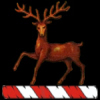 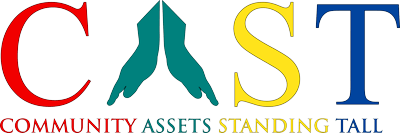 There are four areas we wish to register in Newchurch:-
1).The Bowling Green at The Boars Head
2). The Car Park at the Boars Head 
3). The Little Park
4). The Car Park off Old Street, adjacent to the North side of St. Nicholas' Church.
4). The Car Park off Old Street, Newchurch
Aerial View of Site
The Car Park is off Old Street, flanked by St. Nicholas' Church to its south. The first church was thought to be made of wood and erected in 1511, and it was rebuilt in stone in 1561 in the reign of Queen Elizabeth I. 
This was replaced by the current building, dated 1825 over the west door, which is believed to have been constructed by the parishioners themselves without the benefit of an architect. The chancel was added in 1897 by R.B. Preston 
It is a Grade II* listed building.
St Nicholas Church, Newchurch
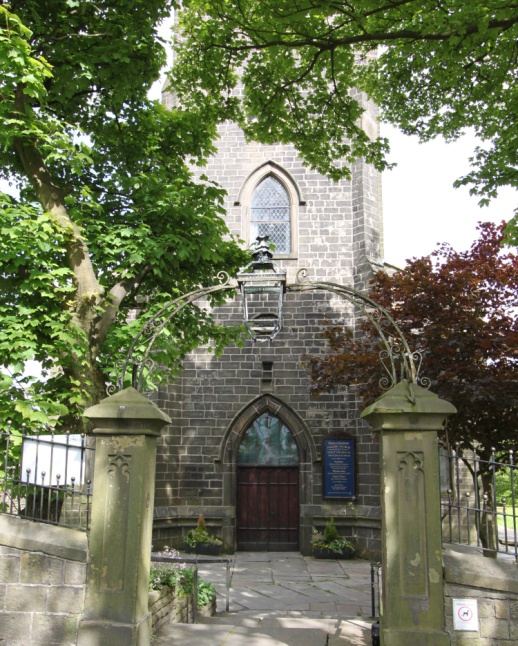 To the north are three cottages, believed to be the original Elizabethan schoolhouse, with stone mullioned windows and other period features.
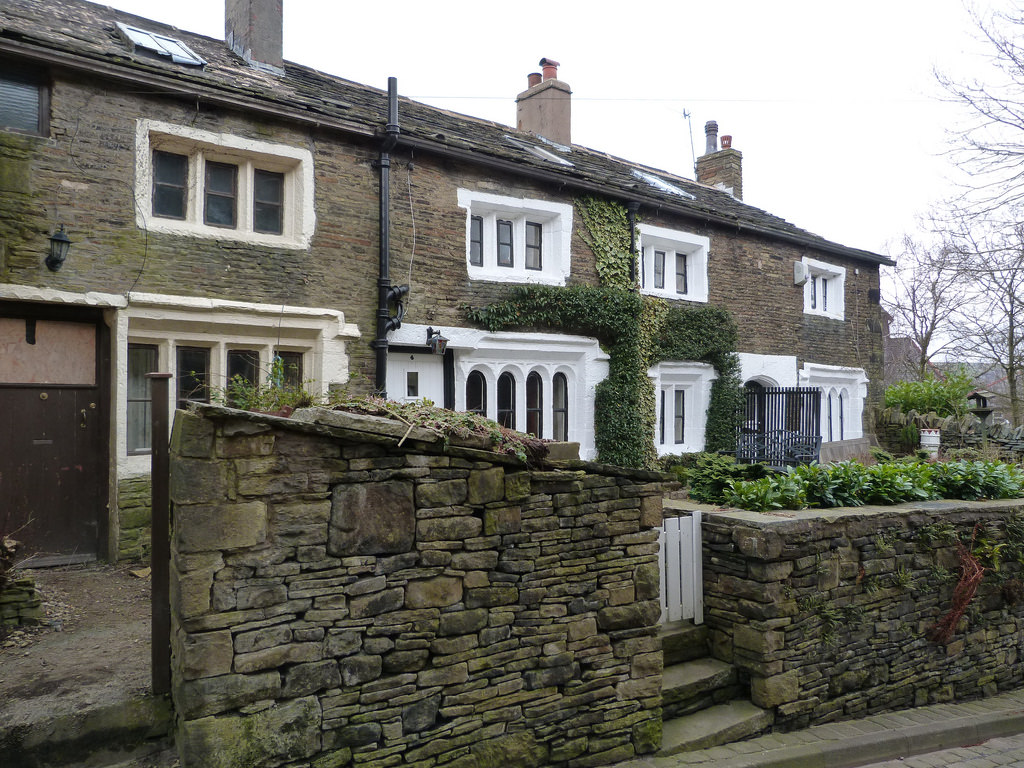 To the east is the former Blue Bell public house.
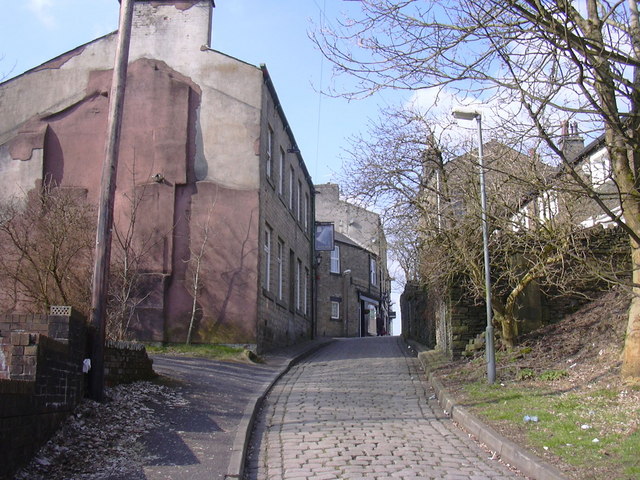 The car park is a result of the demolition that took place in the 1960’s in Newchurch, and is on the site of former houses.
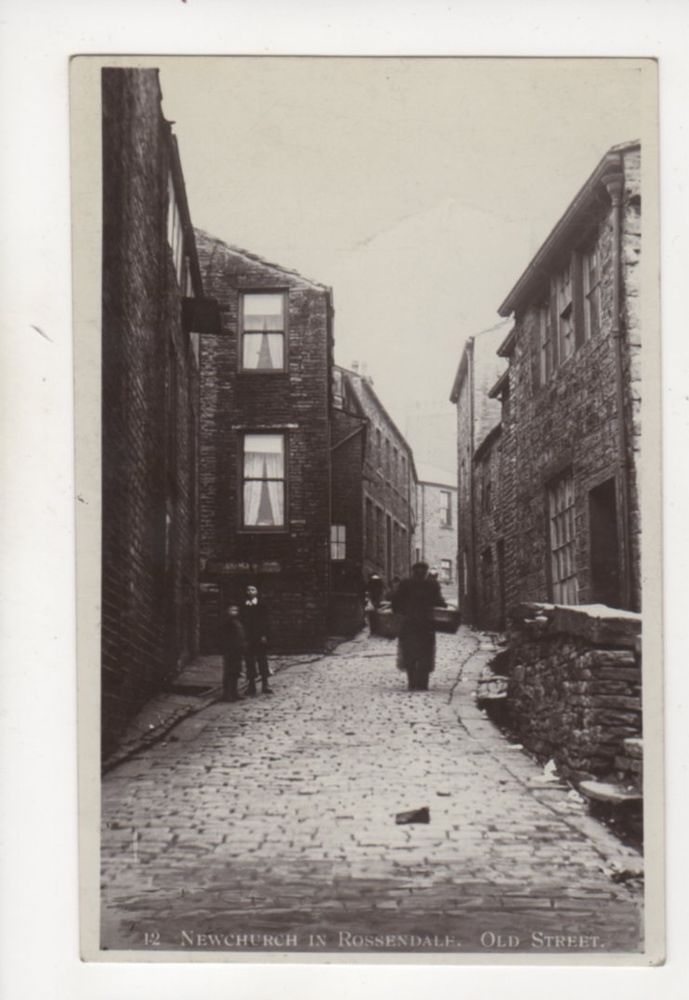 The Car Park, Newchurch
The Car Park, Newchurch
The Car Park, Newchurch
The Car Park, Newchurch
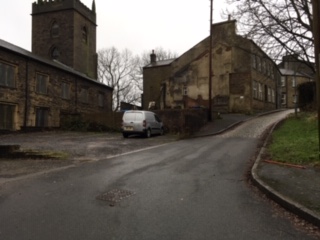 Newchurch Village Community Association
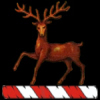 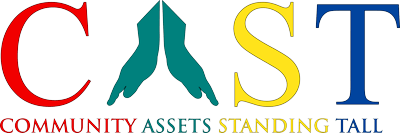